The Grapes of Wrath
What happened in the reading?
Why did Americans move around the country?
What was life like for migrant workers?
To what extent was moving a good idea?
Superman: The Power of Comics
Escapism: 1930s-1940s
Pre-Reading Questions
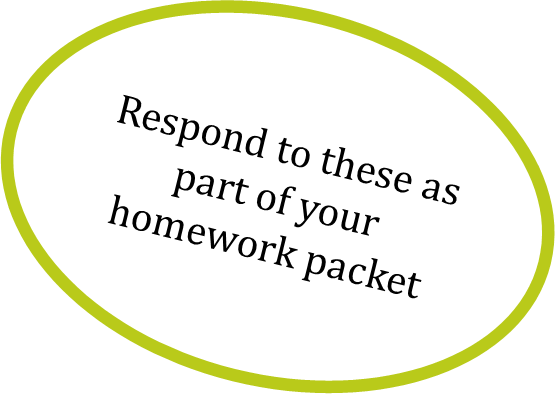 What are comics?

Who reads comics?

Why read comics?
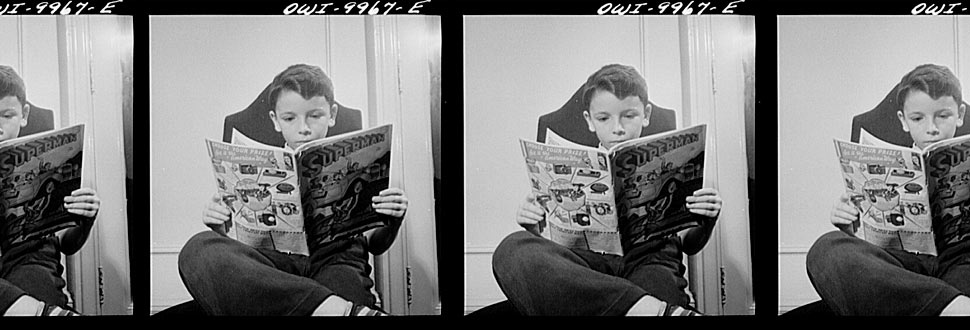 The Origin of Comics
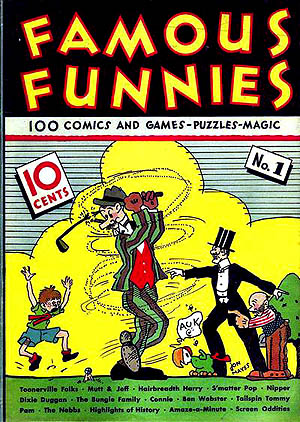 The creation of the comic book reflected the Depression Era in which it was born, when America was in need of cheap distractions
While illustrated weeklies existed in Europe, comics themselves are a uniquely American cultural creation
The first really popular comic book series was known as “Famous Funnies” and promised to entertain readers with “games, comics, puzzles, and magic!”
Comics of the Golden Era
Lasted roughly from the late 1930s-1959
In the Golden Era comics were not limited to children, but had mass appeal amongst adults as well
Comic creators used their comics to advance very specific visions
They served as entertainment, but also attempted to modify and shift cultural conventions
The birth of the superhero reflected the desire to fix the wrongs of the Depression, captured the spirit of the New Deal
If Americans were to be saved from the hell of Depression, they needed a hero
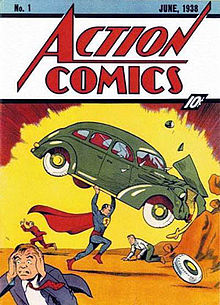 Superman!
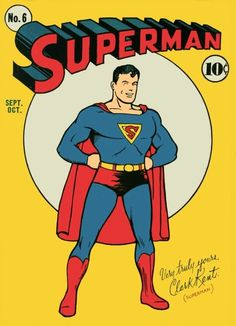 Created by Jerry Siegel and John Shuster
Jewish Americans from Cleveland
Introduced in the first issue of Action Comics
First comic book character to be given his own title, 1939
His story reflected the new American culture of the 30s
His adventures were based in the city, rather than the frontier (like previous American folk heroes)
A hero for the common man
Superman: 1930s
Less idealistic than the version of Superman we have today
A little rougher around the edges and a little less powerful
Seemed to thoroughly enjoy beating up bad guys
The early stories reflect his desire to right the wrongs of society
Early Superman does not fight supervillains we have grown used to, but rather real villains of the New Deal era: bosses who do not provide safe working conditions, stock brokers who sell faulty stocks, even a U.S. senator who conspires with a munitions manufacturer
Superman represents Americans desire not just for escape, but for TRIUMPH
Why Create Superman?
“Listening to President Roosevelt’s ‘fireside chats’… being unemployed and worried during the Depression and knowing hopelessness and fear. Hearing and reading of the oppression and slaughter of helpless, oppressed Jews in Nazi Germany… seeing movies depicting the horrors of privation suffered from the downtrodden… I had the great urge to help… help the downtrodden masses, somehow. How could I help them when I could barely help myself? Superman was the answer.” – Jerry Siegel (co-creator of Superman)
Responding to Shifting Social Context (Comics in the 1940s)
As America moved towards war time, comics served as a kind of voluntary propaganda
A recovering economy contributed to rising popularity in comics (by December 1943 monthly comic book sales had climbed to 25 million copies)
If Superman was symbolic of the strength of the everyman during the Depression, he became symbolic of the American role in WWII and the need to extend that heroism to the oppressed in Europe and Asia
Captain America
If Superman represents the ideals of American culture, Captain America represented the nationalistic aims of a country about to enter a world war
Reading Superman
Respond to these as part of your homework packet
What do you notice when reading comics?
How is reading images similar or different to reading text? What becomes important?
What do you notice about the message of this comic? What is Superman being used to do?
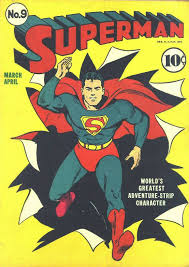 What Happens in this Comic?
We see the scientific explanation for Superman (sent to earth by his scientist father, has super powers, has alternate identity Clark Kent)
Superman saves an innocent woman from being murdered
Comes to the aid of a woman being beaten up by her husband
Rescues Lois Lane (who works with Clark Kent) from a gangster who kidnaps her at a nightclub for rebuffing him
Goes to Washington D.C. to expose a corrupt senator, kidnapping him and leaping from building to building trying to get a confession out of him
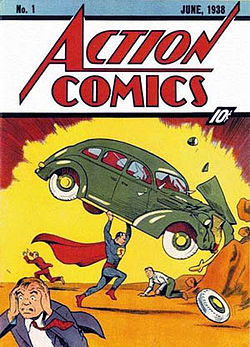 Escapism Culminating Assessment
After looking at the wide variety of Escapism literature used during the Depression for a multitude of purposes, your task is to create an original work that reflects on the State of the Union during the 1930s, and the role of escapism. 

Potential Escapism mediums:
Comic book (20 panels) 
Recorded song (send Woldendorp the youtube link) (2 min)
Photo journal + accompanying reports (must be original) (10 photos)
Short story vignettes (200-500 word stories, at least 3)
Short film (send Woldendorp youtube link) (3-5 minutes)
Got another creative idea? Let me know!

Grading:
15 pts creativity & effort
10 pts demonstrates clear understanding of the historical context
DUE: Tuesday, January 16th
Action Comics Needs You!
Action Comics has decided to release a limited edition comic reflecting on the State of the Union during the 1930s, and you have been chosen as the illustrator/creator! Congratulations!
Your comic must:
Be at least 10 panels
Contain both dialogue and illustrations
Accurately capture what you have learned about America during the 1930s through class and your own research 
Be more than just stick figures, also must be colored
Tell a story!
Grading:
10 pts creativity & effort
10 pts demonstrates clear understanding of the historical context
5 pts follows directions of the assignment